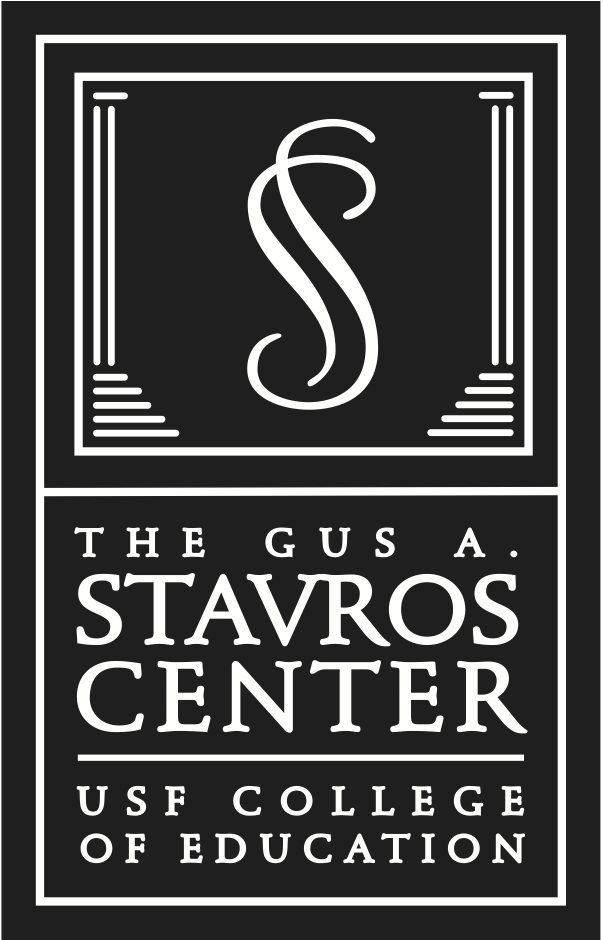 The USF Stavros Center Presents:
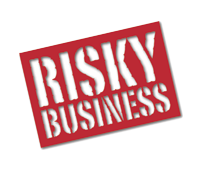 Deborah Kozdras dkozdras@usf.edu 
USF Stavros Center http://stavros.coedu.usf.edu
http://tinyurl.com/USFStavrosRiskyBusiness
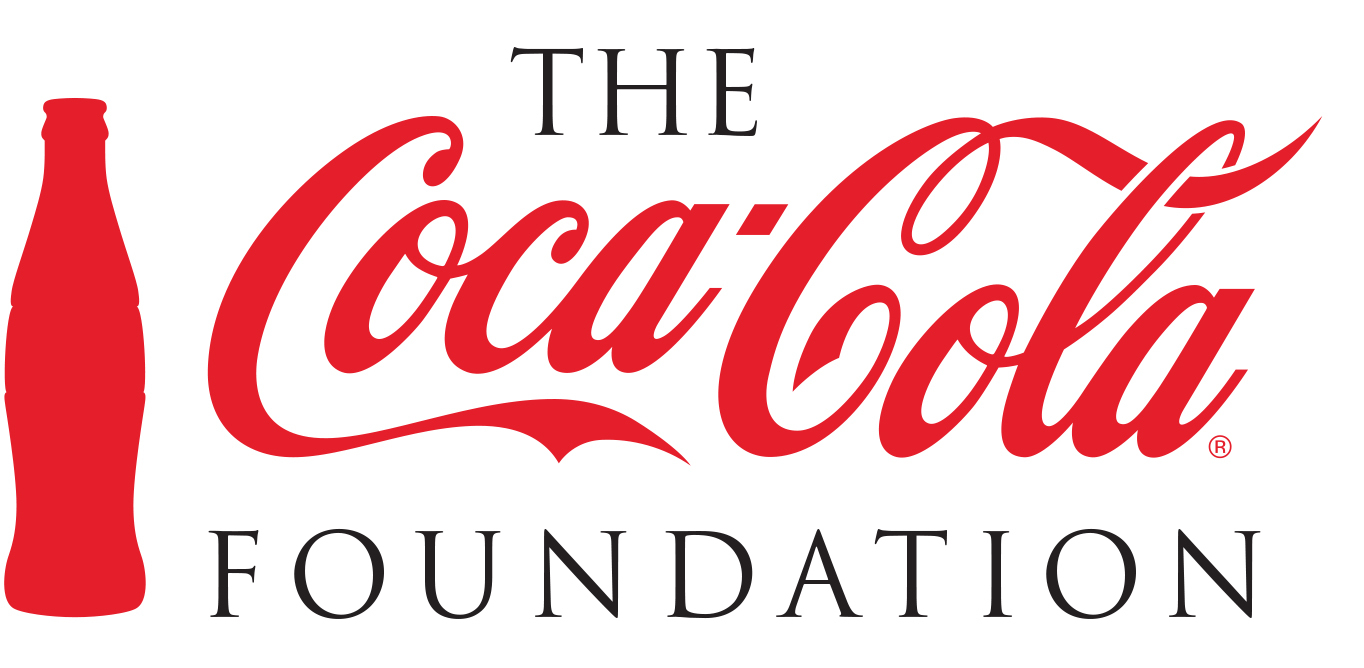 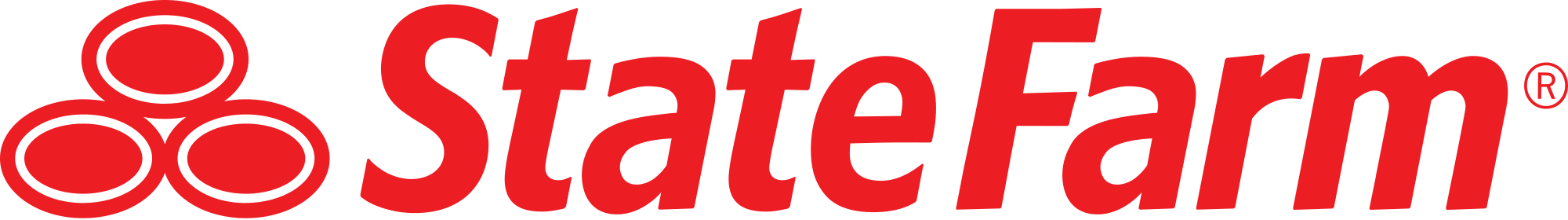 Workshop funded by:
Pennies from . . .
http://www.criticalcommons.org/Members/oroark/clips/pennies-from-heaven-frank-sinatra/view
Life is Risky Business
Part 1
Part 2
Describe the term “risk” as you would if you were trying to explain it to a friend.
Brainstorm a list of words you associate with the idea of risk and list them.
https://www.frbatlanta.org/education/lessons/bell-ringer/life-is-risky-business
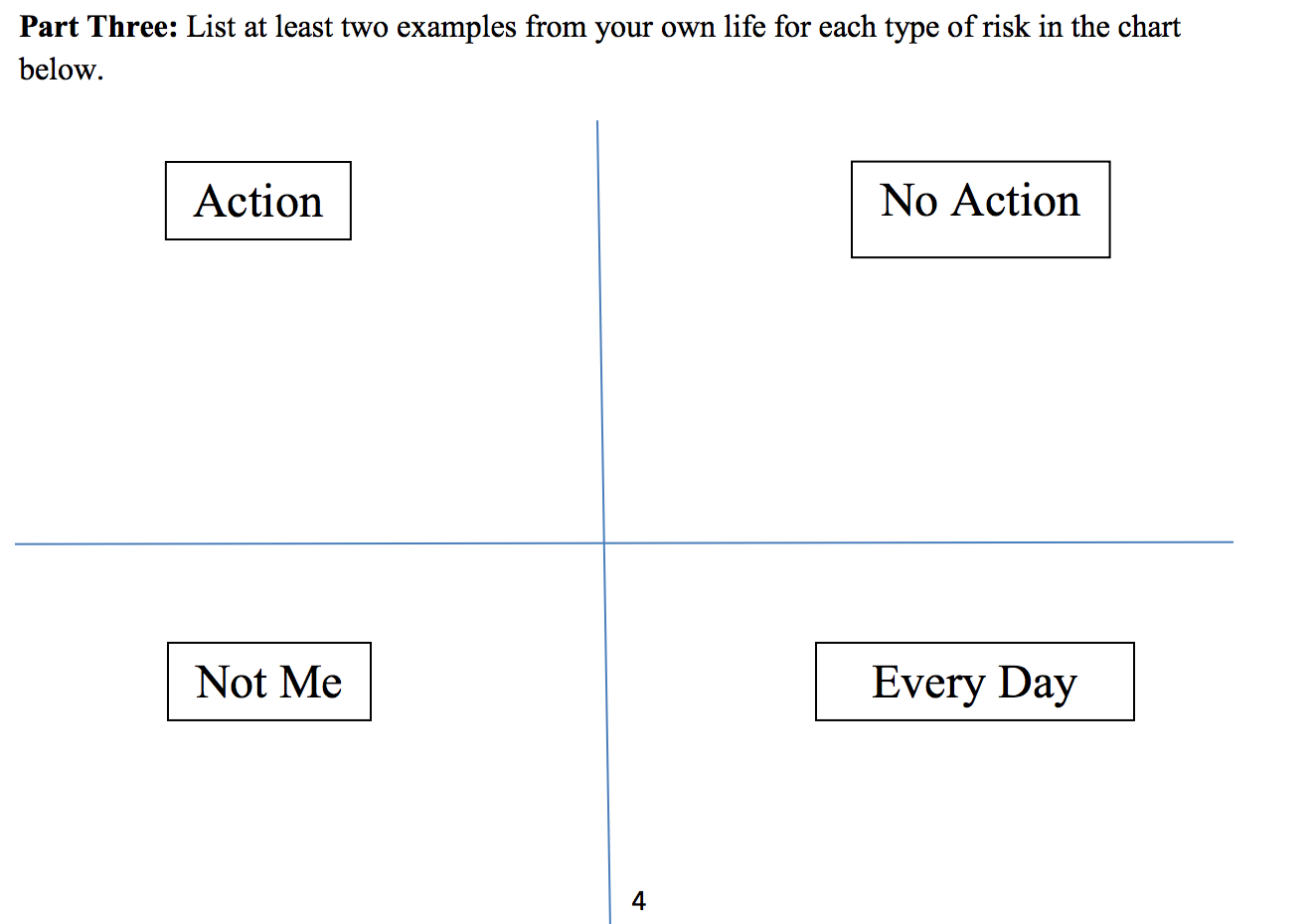 Part 4: Suggest strategies you would use to manage the risk on your chart
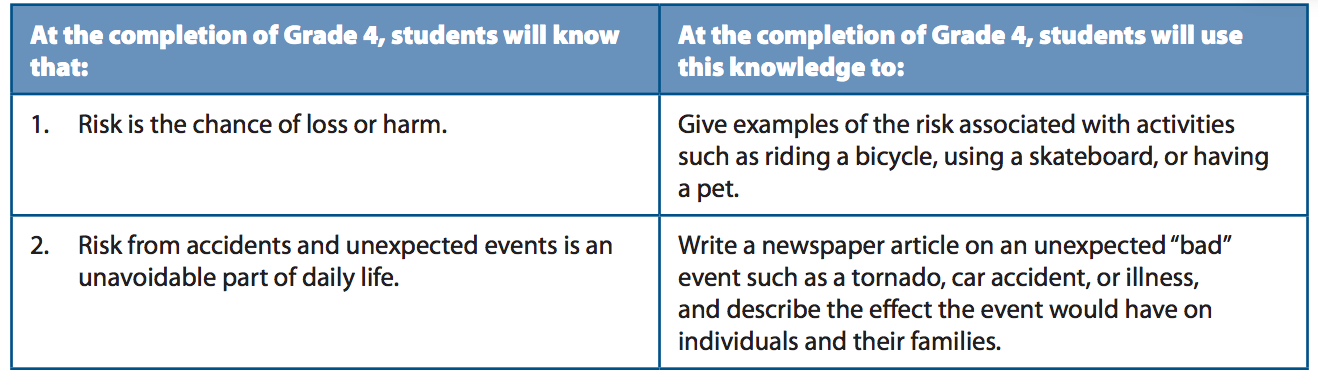 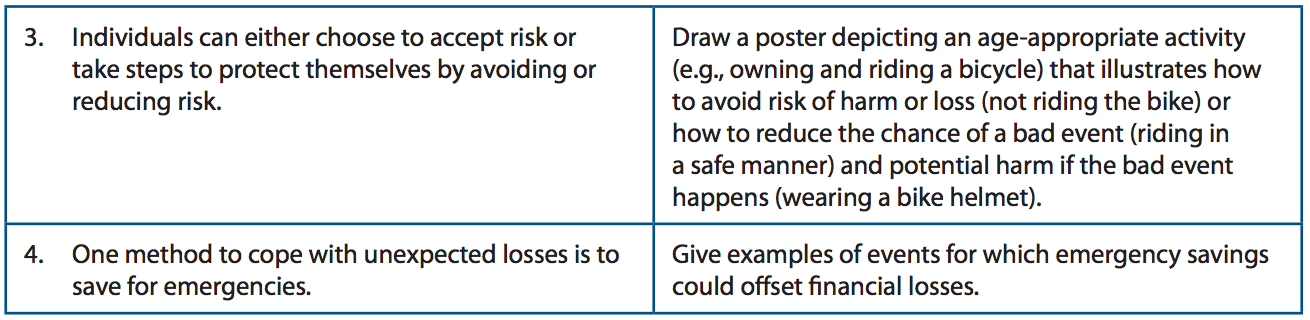 Should I wear a helmet or not when I ride a bicycle?
Should I stay or should I go? What should you do if a hurricane is coming?
Should I spend my entire allowance or should I save it for emergencies?
National Financial Literacy Standards
Economic Decision Making
Decision
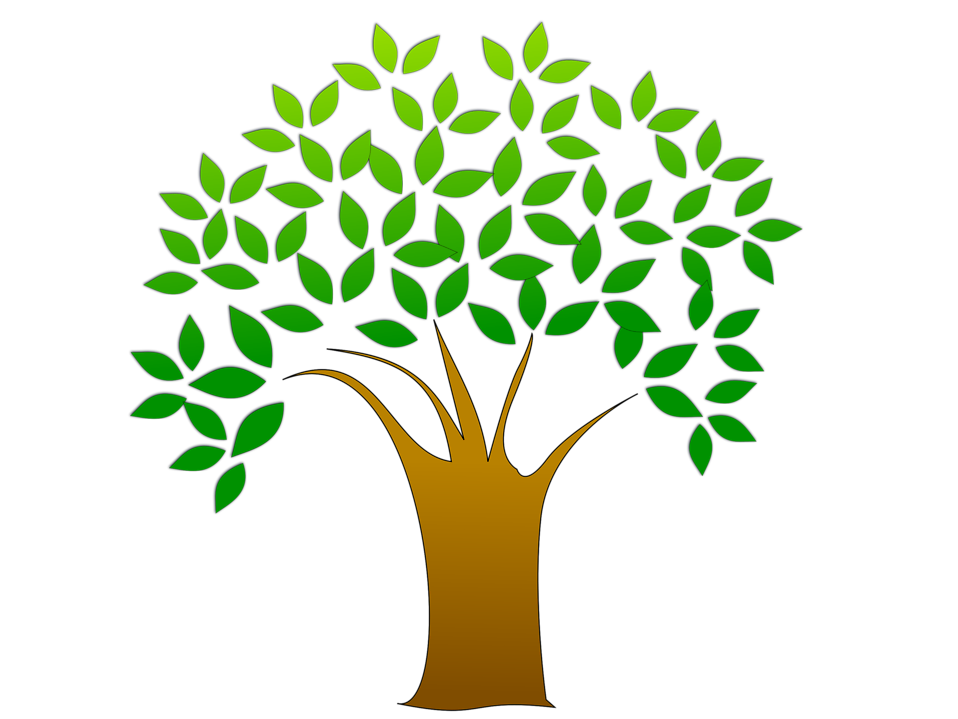 Define the purpose
List two choices
Evaluate the choices 
Make a decision
Choice 1
Good Things 
Bad Things 
Choice 2
Good Things 
Bad Things 
Purpose
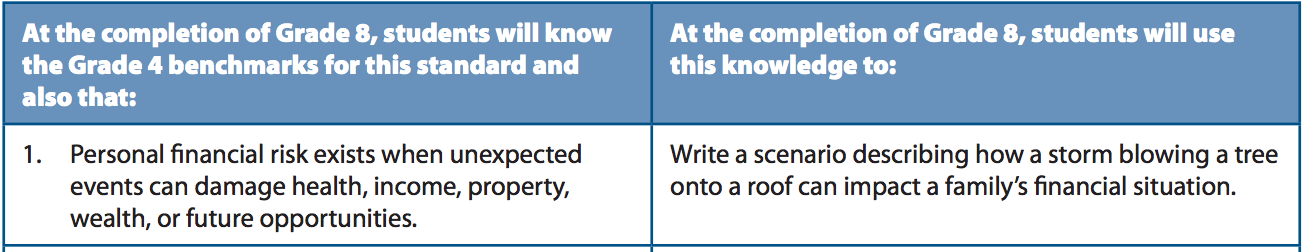 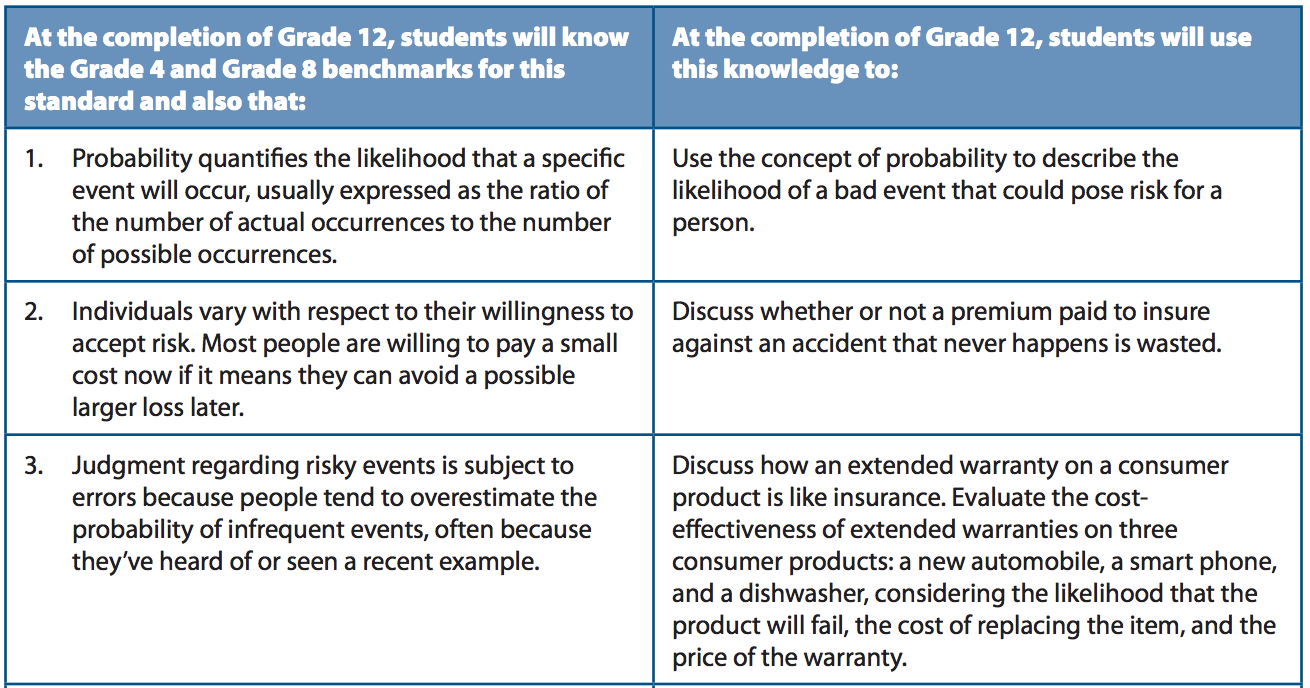 PACED Decision Making Model
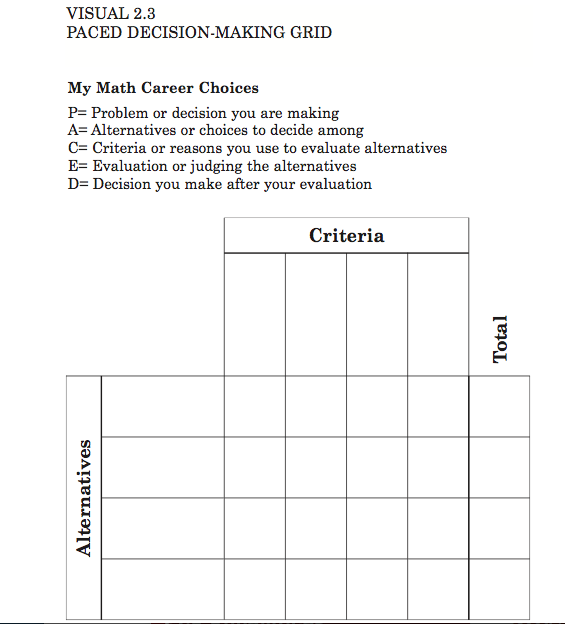 P – Purpose: Decision or Problem?
A – Alternatives or choices
C – Criteria to evaluate the alternatives
E – Evaluate the alternatives 
D –Decision – Evidence-based decisions
I chose __________because: _________________________________________
Ka-Ching
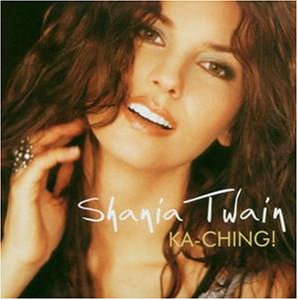 http://www.criticalcommons.org/Members/oroark/clips/shaniatwainkaching.mp4/view
Payday Loans
http://floridafinancialliteracy.weebly.com/blog/payday-loans
Shady Investors
http://floridafinancialliteracy.weebly.com/blog/beware-of-shady-investors
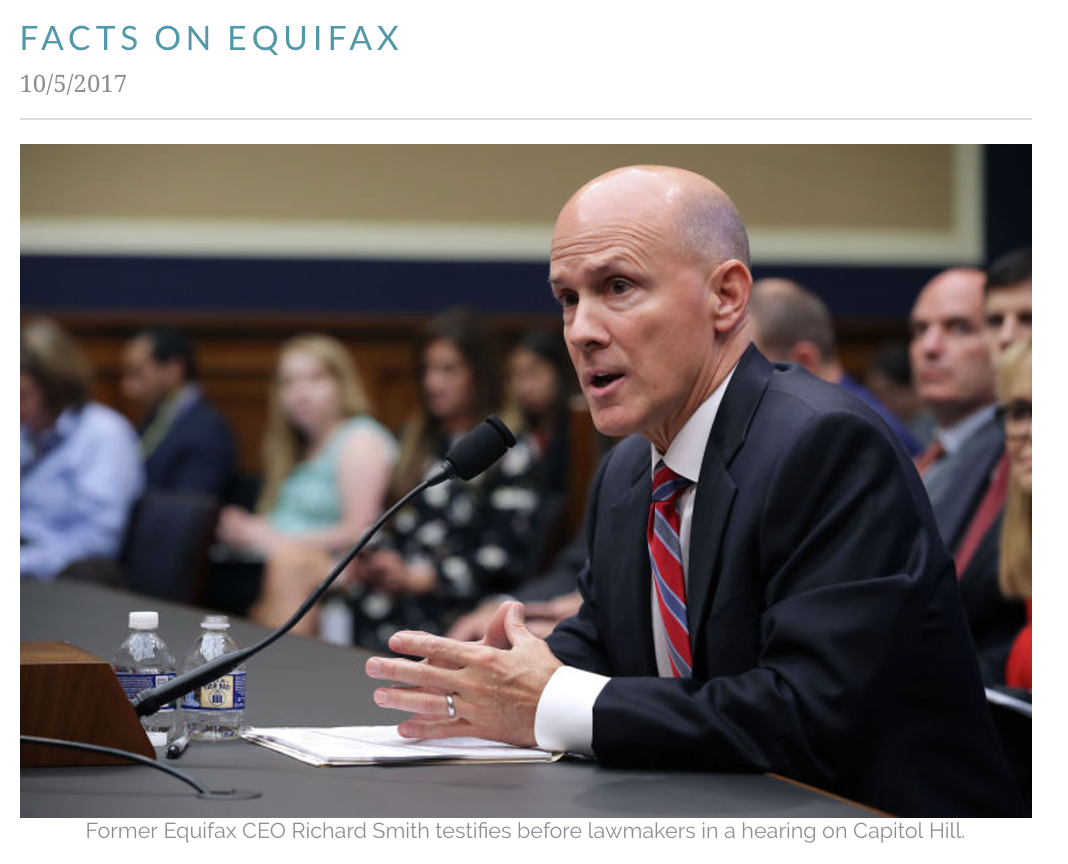 http://floridafinancialliteracy.weebly.com/blog/facts-on-equifax
Student Loans: Stressed Out? Wake Up You Need to Make Money!
http://floridafinancialliteracy.weebly.com/blog/repay-student-loans
No Selfie Zone
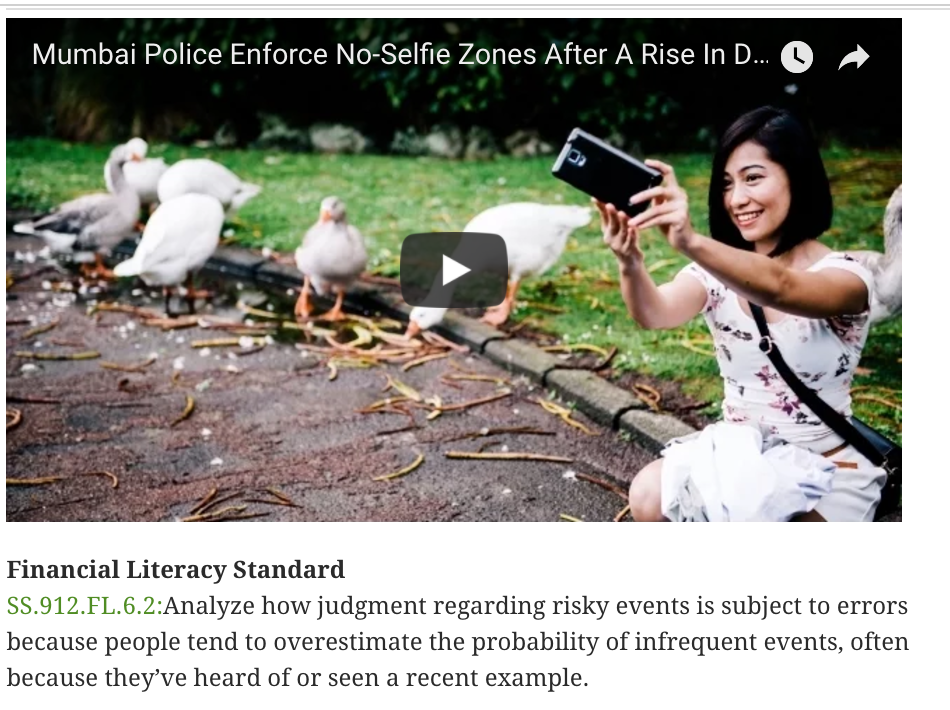 http://floridafinancialliteracy.weebly.com/blog/why-did-mumbai-police-inflict-a-no-selfie-zone
Behavioral Economics: Thinking Fast and Slow
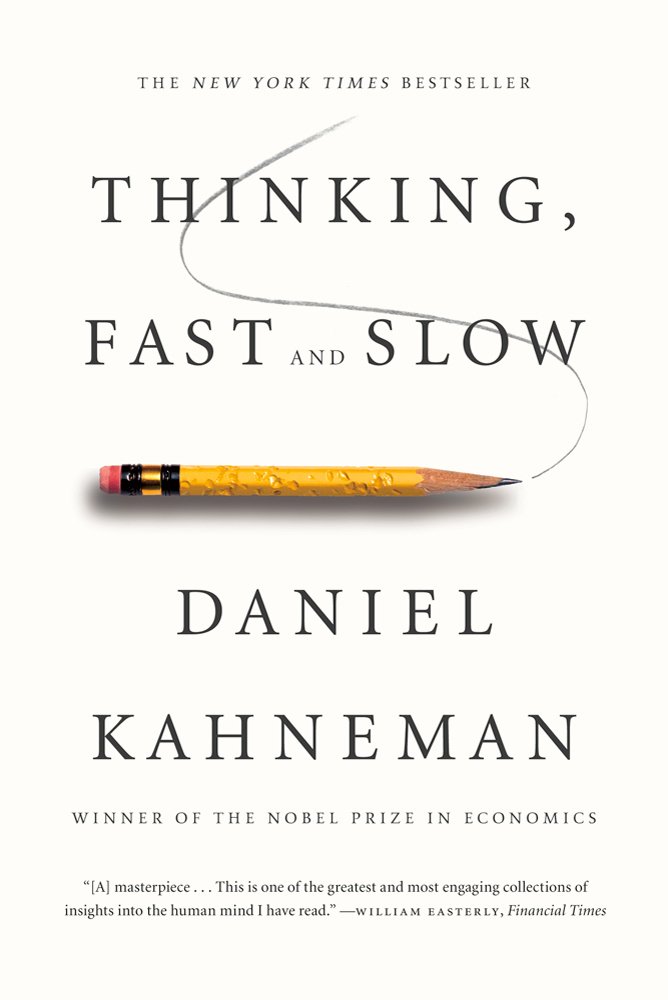 https://www.youtube.com/watch?v=KyM3d4gQGhM
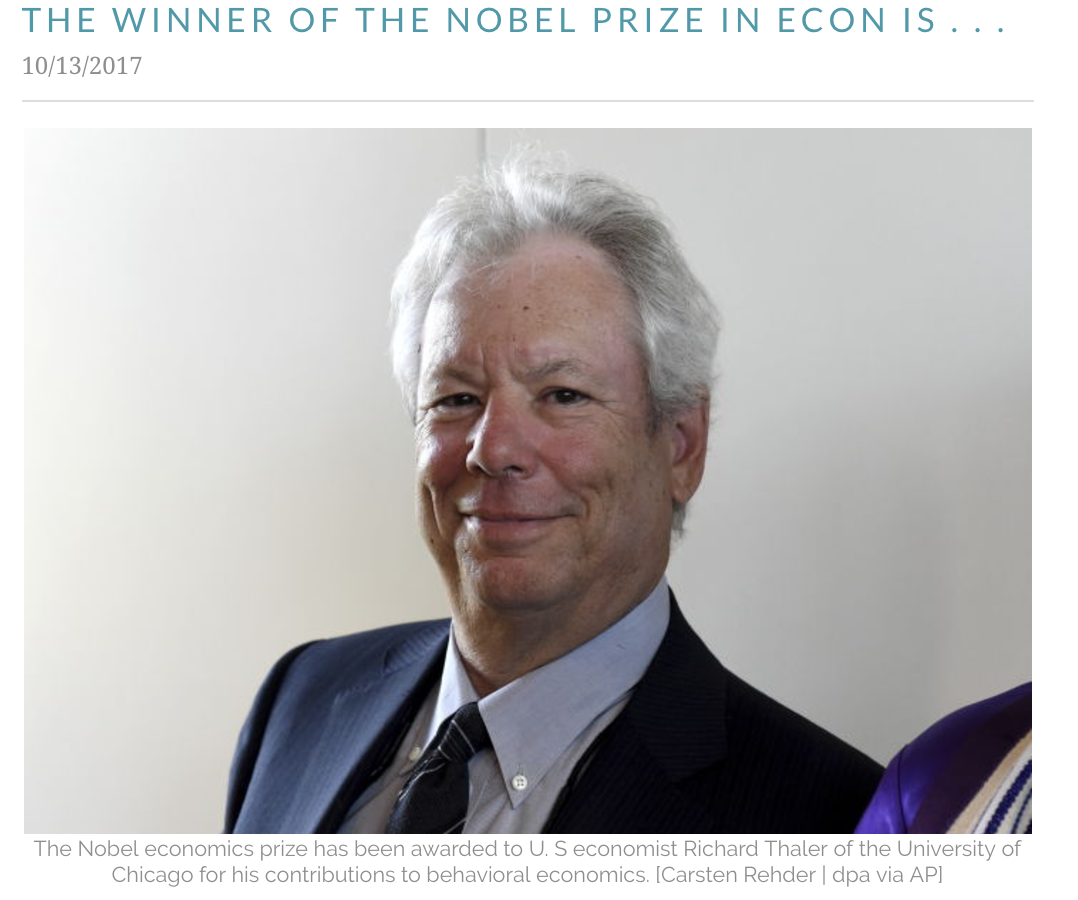 http://floridafinancialliteracy.weebly.com/blog
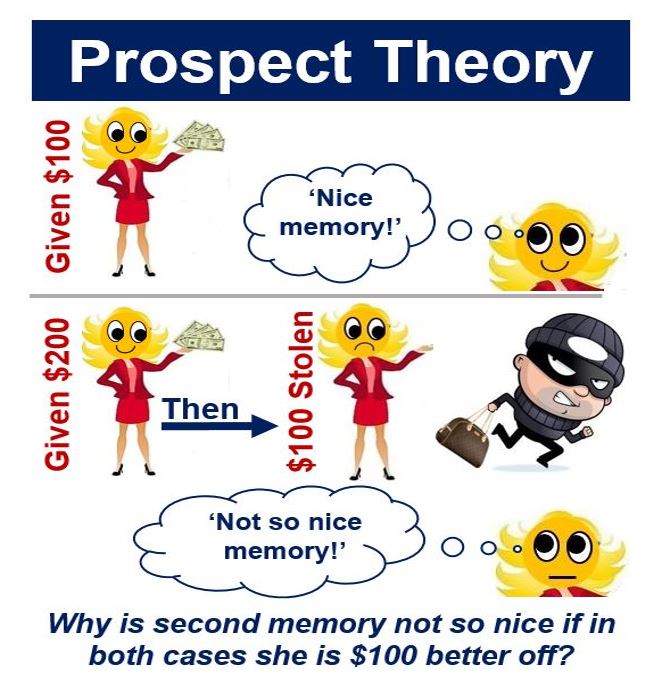 Risks!
-according to loss-aversion theory, we give an unpleasant event more negative weight than the equivalent positive weight for a positive event. 
-Losing $100 has more negative weight than the positive weight we get from receiving $100. 
-This irrational or illogical way of thinking is what Kahneman and Tversky observed.
http://marketbusinessnews.com/financial-glossary/prospect-theory-definition-meaning/
[Speaker Notes: instead, their decisions are parsed for clues about true preferences and biases.]
Prospect Theory: An Analysis of Decision under Risk (1979) Kahneman and Tversky
“Choices among risky prospects exhibit several pervasive effects that are inconsistent with the basic tenets of utility theory.”
Certainty Effect: people underweight outcomes that are merely probable in comparison with outcomes that are obtained with certainty. 
Risk Aversion: in choices involving sure gains and to risk seeking in choices involving sure losses.”
In an Abstract preceding their paper,
[Speaker Notes: Prospect theory is very useful for explaining people’s apparent irrational behavior. Kahneman and Tversky found that losses had more emotional impact than the equivalent amount of gain for people.]
Do this with money
1. You are holding $1,000 in your hand and you have to choose either
Option A: There is a 50% probability of gaining $1,000 and a 50% probability of gaining zero dollars.
Option B: There is a 100% probability – a certainty – of gaining $500.
2. You are holding $2,000 in your hand and you have to choose either
Option A: There is a 50% probability of losing $1,000, and a 50% probability of losing nothing.
 Option B: There is a 100% probability – a certainty – of losing $500.
[Speaker Notes: The vast majority of the participants chose Option B for question 1, and Option A for question 2. It seems that people are willing to accept a reasonable level of gain – if they think there is a reasonable probability of gaining more – but will engage in risk-seeking behaviors where they can minimize their losses – our losses are weighted more heavily than gains of equivalent amounts.]
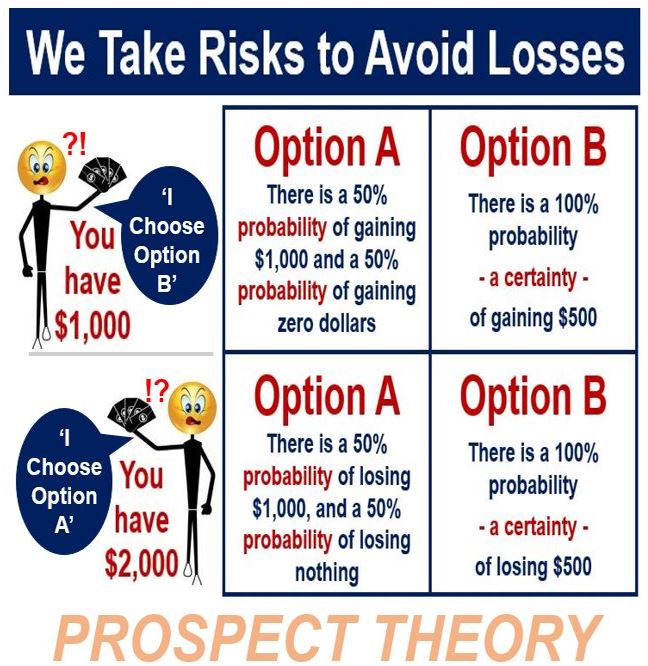 EconEdLink
http://www.econedlink.org/teacher-lesson/1356/Behavioral-Economics-Lesson-Three-Loss-Aversion-Endowment-Effects-Default-Bias
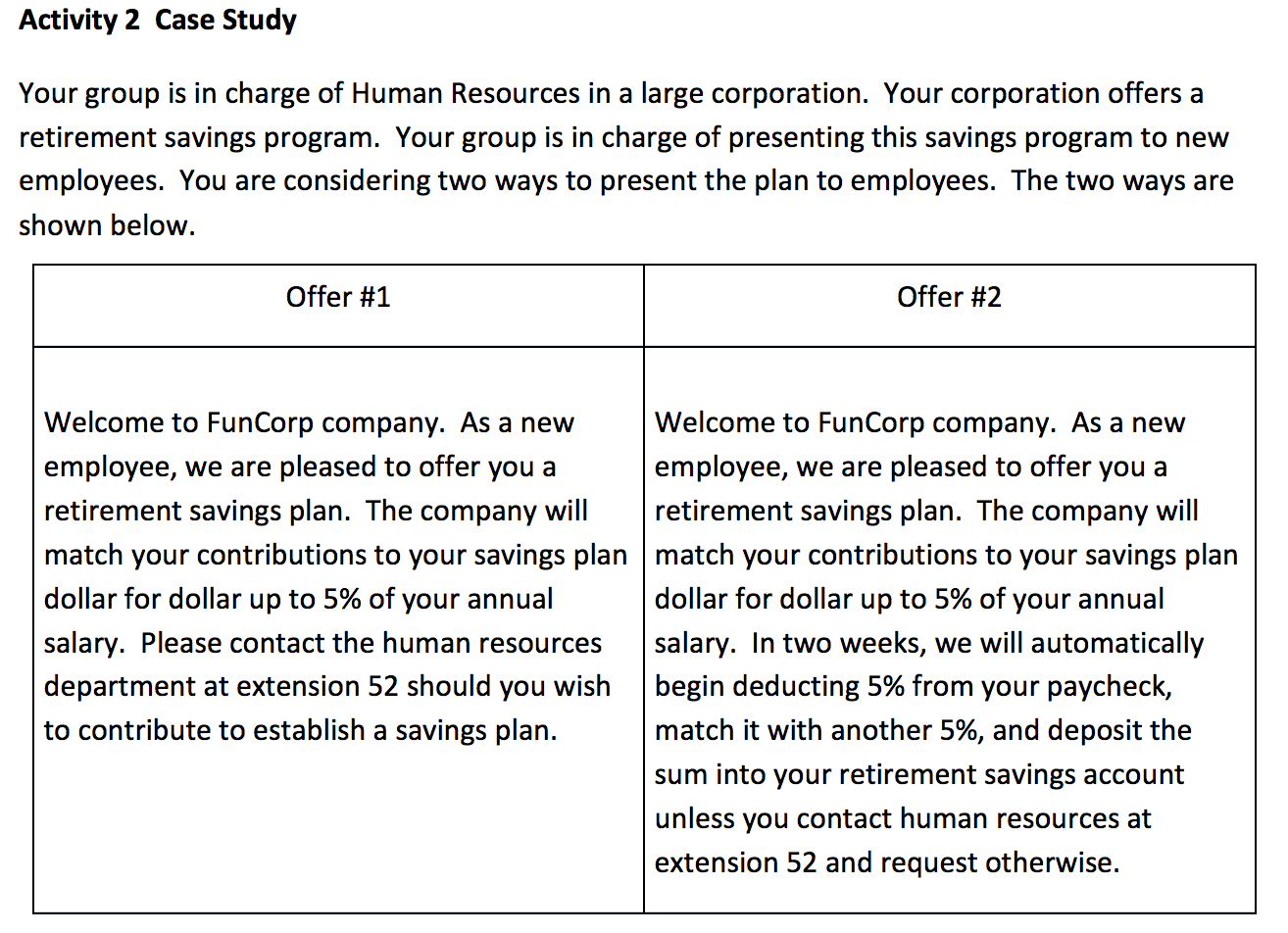 Thrift Shop Decision-making
What can Macklemore teach us about Financial Literacy and managing risks?
What were the costs and benefits of Jeremy’s decision to buy the shoes at the thrift shop?
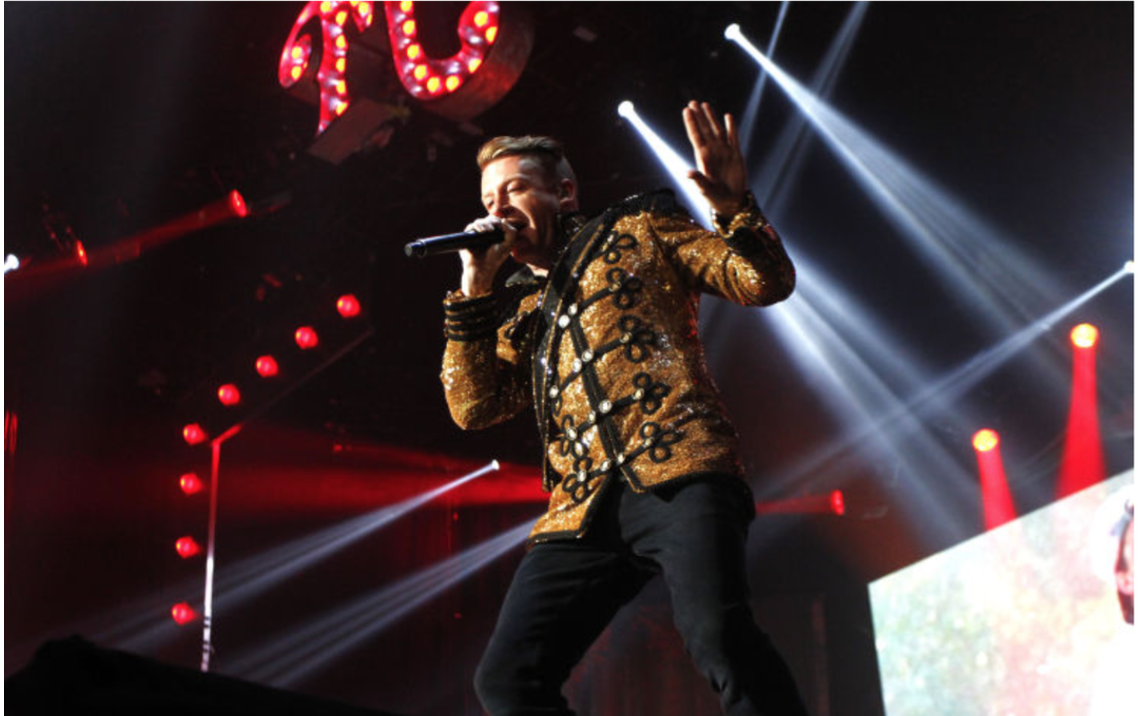 http://floridafinancialliteracy.weebly.com/blog/money-tips-from-macklemore-thrift 
http://modelelicitingactivities.weebly.com/sneakonomics.html